Leaning Plants
Plant Adaptations, Growth, and Tropisms
Pictures and lesson by Delia Gietzen
Essential Question
How do the structure and behavior patterns of organisms enable them to survive?
Lesson Objective
By the end of this lesson, we will understand how light affects the growth of plants.
Missouri Botanical Garden Website
Select the Plant Adaptation tab.
How many major plant habitats are listed? 
Is there one habitat that you find interesting?
According to the website, the word adaptation means “special features that allow a plant or animal to live in a particular place or habitat.” 
In what ways have the plants in the time-lapse photographs adapted?
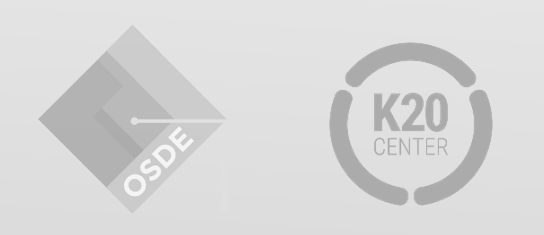 [Speaker Notes: Biology of Plants: Plant Adaptations (mbgnet.net)]
What Did You Learn?
What information did you find on the Botanical Garden website that answered one of the questions you wrote on your I Notice, I Wonder handout?
Did you find any information that sparked a new question?
Did you find any information that explained how plants survive or adapt to their surroundings?
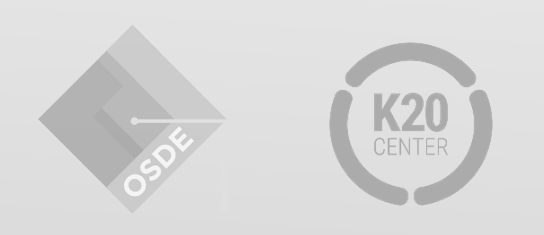 Plant Tropism Video
Take notes on the information in the video: 


Plant Tropism
Plant Tropism Video
Use sticky notes to answer the questions below:

What new information did you discover about plants from the video?
Does any of this information help you understand the “leaning” plants in the time lapse photos?
Does the video help you understand any of our I Notice, I Wonder questions?
Do you have any new questions to add to the I Notice, I Wonder chart?
Post sticky notes on the class chart.
Point of Most Significance
What point made so far has helped you understand why the plants in the time-lapse photographs gradually lean toward the window?
Tropism – What does it mean?
Phototropism: Plant reacts to sun or artificial light.
Gravitropism: Plant reacts to gravity. 
Thigmotropism: Plant responds to touch.
Essential Question
How do the structure and behavior patterns of organisms enable them to survive?
Claim, Evidence, Reasoning (CER)
Based on what you have learned so far, why do you think the plants in the time-lapse photos lean toward the sun?

Use your CER handout to write down your responses.
Claim: What is your answer to the question?
Evidence: What evidence supports your claim?
Reasoning: What conclusion have you reached? How does your evidence support your claim?
Your Plant Journal
To test your claims about plant tropism, plant a seed and watch it sprout.  
Keep careful notes about the progress of your seedling in your Plant Journal.